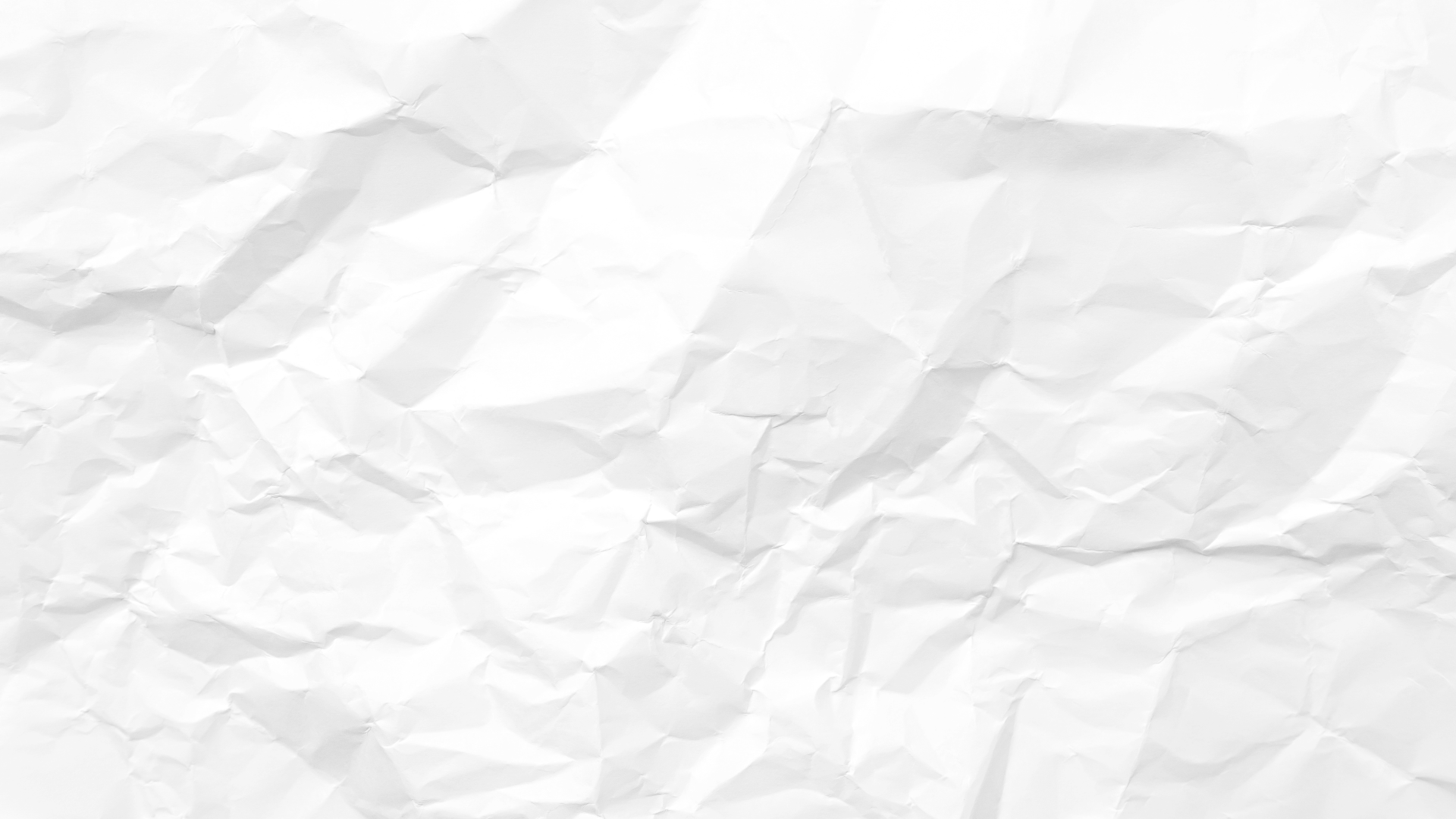 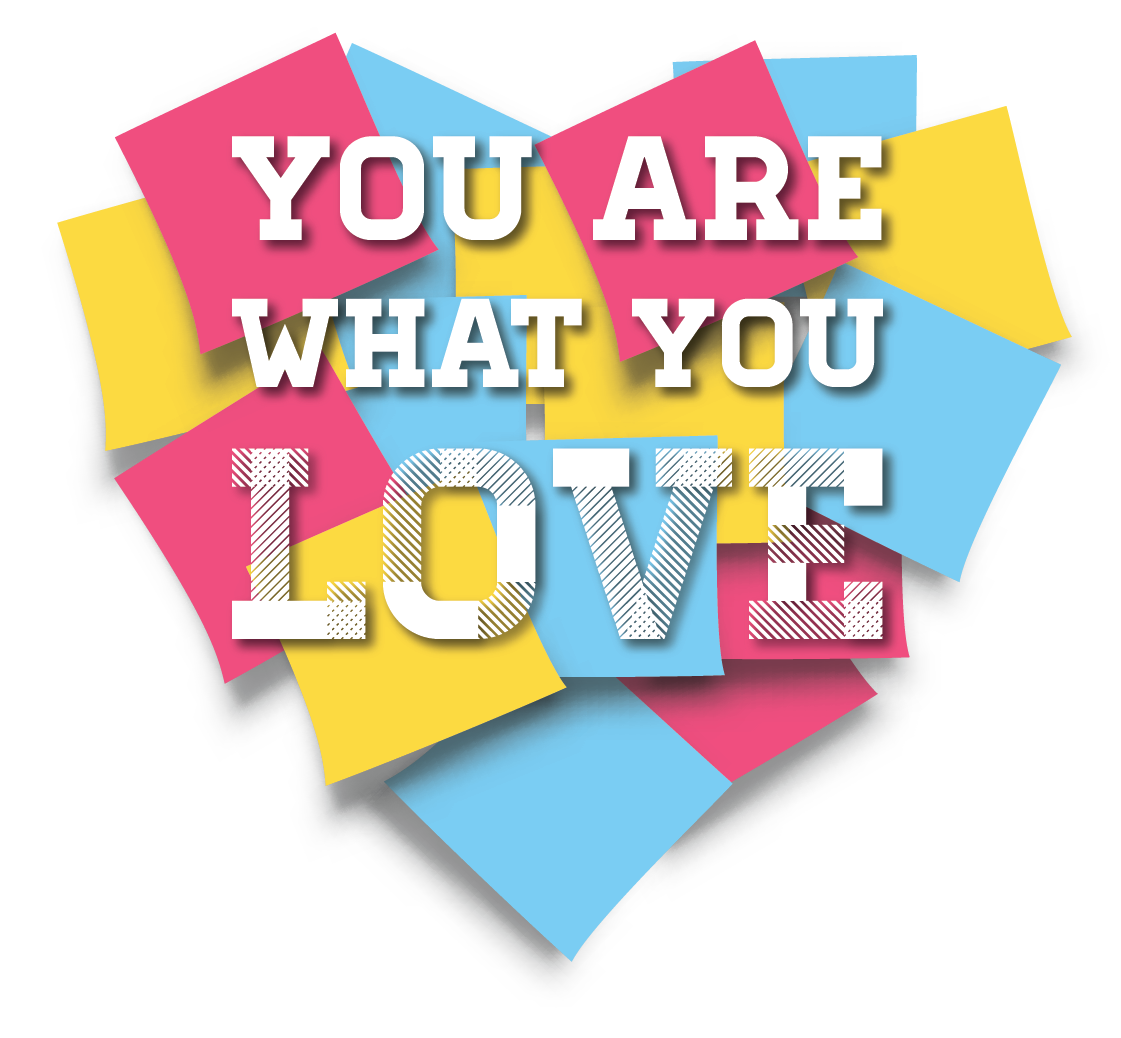 20231203
THE LANGUAGE OF THE SOUL
Welcome back to our series, You Are What You Love.   
Today’s study is called –  The Language of the Soul.    
Prayer is a formative activity.    
Spending time talking to and listening to God 
is one of the most formative things we can do with our time.    
When we form good habits/routines/liturgies around prayer 
we will find God shaping our heart through them.     
For this week’s study, we’ll look at how Jesus 
modeled these prayer habits in his life 
and we’ll learn how we can pattern our prayer time after him.
That’s My Language

What language did your great grandparents 
(or maybe grandparents or parents) speak?    
Was it a language other than English?    
Did you grow up speaking another language?    
What kind of shaping influence has this language had in your life?    
If your family is English speaking only, is there another trait 
within your family that has shaped who you are today?   
Share your story with your group!
PRAYER HABITS OF JESUS
 
In Matthew 14 we see the priority Jesus placed on prayer.      
After the miracle of feeding the 5000, Jesus insists 
that his disciples get back into the boat 
and travel back across the lake.    
The he sends the people (the ones whom he had fed) home.
READ:   Matthew 14:20-23      

23 After sending them home, he went up into the hills by himself to pray. Night fell while he was there alone.  NLT
 
What do you notice in this account 
about how Jesus prioritized prayer?
READ:    Mark 1:32-38
 
35 Before daybreak the next morning, 
Jesus got up and went out to an isolated place to pray.  NLT 
 
What do you notice here 
about Jesus’ habit of prioritizing prayer?
READ:   Luke 5:12-16
 
16 But Jesus often withdrew to the wilderness for prayer.  NLT
 
Why do you think Luke chose to add this insight 
about Jesus’ prayer habit in verse 16?
In the accounts we’ve read we have noted 
a number of habits Jesus had to prioritize prayer in his life:
 
Withdrawing to lonely places:     Jesus went to places where he would be free from the priorities of the world and the expectations of others so he could be alone with the Father. 
Setting aside time:    Jesus set aside time to be with the Father.    For Jesus these times seemed to be late at night, or early in the morning. 
Praying often:   Jesus’ disciples noticed that he often spent time alone with the Father.    This was a regular enough habit in Jesus’ life that it caught the attention of his followers.
 
How might Jesus’  prayer habits help you 
prioritize prayer in your life?
JESUS TEACHES US TO PRAY
 
Perhaps the most well-known prayer in the church is what we call 
The Lord’s Prayer.    
This prayer that Jesus gave his disciples 
is one that God can use to shape our heart today.    
Let’s look at a few of the key components of Jesus’ prayer.
9 Pray like this:
Our Father in heaven,    may your name be kept holy.10 May your Kingdom come soon.May your will be done on earth,    as it is in heaven.11 Give us today the food we need,[a]12 and forgive us our sins,    as we have forgiven those who sin against us.13 And don’t let us yield to temptation,[b]    but rescue us from the evil one.[c
Matthew 6:9-13 NLT
“Our Father in heaven, may your name be kept holy.”    

This first part of Jesus’ prayer focuses our attention on God.    

How does starting our prayer in this way 
help to shape our heart?
“May your kingdom come soon.    
May your will be done on earth as it is in heaven.”  
This part of Jesus’ prayer focuses our heart 
on Jesus’ kingdom and will.       

Why is this an important, heart-shaping part of prayer?
“Give us today the food we need,”    

How does this request shape our heart?
“ … and forgive us our sins, 
as we have forgiven those who sin against us.”  

Why is it important to confess our sins to God?
“And don’t let us yield to temptation, 
but rescue us from the evil one.”    

Why is this an important part of Jesus’ prayer?
Look back through the components of the Lord’s Prayer.    

How might God use the Lord’s Prayer 
to shape your time of prayer with God?
PRAYER:

For your prayer time in group, 
try using the components of the Lord’s Prayer.     
For example, have volunteers in your group 
each take on a component of the Lord’s Prayer.   
Try taking the spirit of each component 
and put it into your own words.    
Allow God to shape your heart in this experience!